Happy Friday!
Reading Plan
7.1 read by Friday7.2 read by Tuesdayreading quiz Tuesday7.3 read by Wednesday7.4 by Friday7.5 by Monday, March 9SBMC Quiz Topics 1-5 March 9
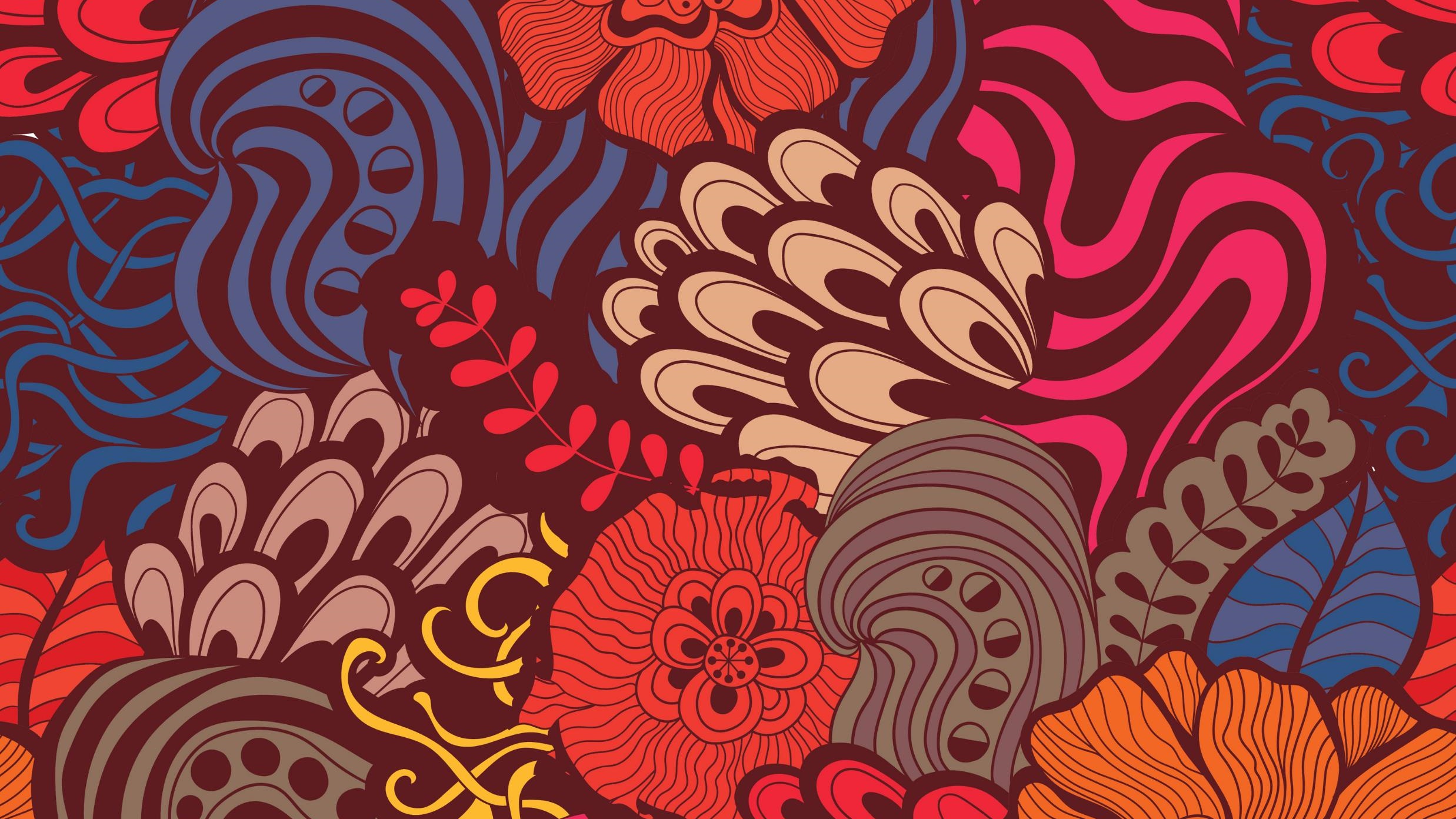 Unit 7 Global Conflict1900-2001
Welcome to the 20th century fellow 
Time Travelers
I. context
1. People and States challenged existing political and social orders

2. Shifting Power: long-established powers , such as the Ottomans, the Qing, and Tsarist Russia ended

3. Rapid advances in Technology led to unprecedented deaths in war, but enabled humans to fly to the moon
II. Shifting Power
A. Russian Revolution
1. The 1000 year tradition of the Tsar was overturned by Lenin and the Bolshevik communists in 1917
2. Causes
Internal: Gov’t. did not promote economic growth by fully industrializing. Education for peasants, or reform the government
External: lost 3 wars – Crimea 1856; Japan 1905; WWI 1917
B. Upheaval in China
1. the 250 year-old Qing Dynasty collapsed in 1911, ending 2000 years of a Confucian Imperial system
2. Causes
Internal: ethnic tension between the majority Han and the outsider Qing gov’t. combined with constant danger of famine and low gov’t. revenues
External: industrialized Europe and Japan was slowly carving China into spheres of influence, eroding China’s sovereignty 
3. Change
Sun Yat-sen established a Republic based on his book The Three People’s Principles
Democracy
Nationalism
Livelihood
C. Ottoman Collapse
1. Internal
a. few exports and a weak agricultural economy was the result of a failure to industrialize like its European neighbors
b. Young Turks advocating a melting pot Turkification led to genocide against Armenians
2. External
Unfair trade agreements forced an alliance with Germany, which led to losing WWI
3. Change: The Republic of Turkey, led by Ataturk (Mustafa Kemal), saw the loss of all non-Anatolian territory, focusing on creating a secular nation
D. Mexican Revolution 1910-1920
1. Internal: 
a. Traditionalist-supported Porfirio Diaz kept Mexico stable but kept 99% of land owned by the rich
b. Madero, “Pancho” Villa and Zapata successfully overthrew Diaz and distributed land to poor peasants
c. The Institutional Revolutionary Party (PRI) adopted a Enlightenment-flavored Constitution in 1917
2. External: the United States continued to interfere in Mexican political and economic affairs

Activity: Use any graphic organizer to list 4 similarities and 3 differences between these four examples of Shifting Power in the first part of the 20th century
Causes of WWI           M.A.I.N.
A. Use your text to fill-out all of the spaces in the G.O. Chart.		pp.461-471

B. Reflect on the Topic Essential Question (468). 
Write 3 paragraphs explaining the causes and consequences of World War I
Why did World War I Happen?
Understanding Purpose and Point of View HANDOUT
Who is to blame for starting WWI?
CHOICE—individually or working with your partners, BEGIN reading the historian Sidney Bradshaw Fay’s 1928 account of who caused WWI.
Then respond to the questions/directions.

DUE Tomorrow
1. Directions-do DOC 1 together as a class
2. Directions- do DOC 2 alone & share
NOTE there are 7 questions to answer
3. DOCs 3-5 are done in a group
Use the Chart to collect info for each of the 3 docs. Work together and share.
DISCUSS after filling the chart the 2 questions on page 71. Fill-out 
Turn in the packet when finished